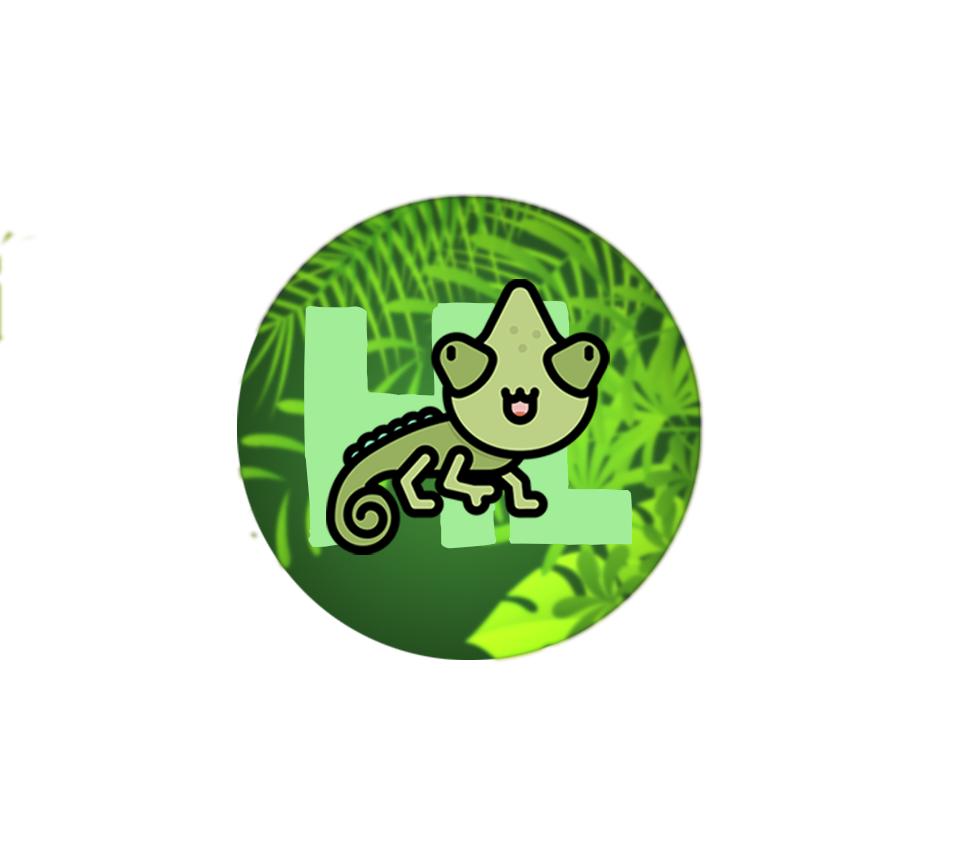 Hide Life
Introduction:
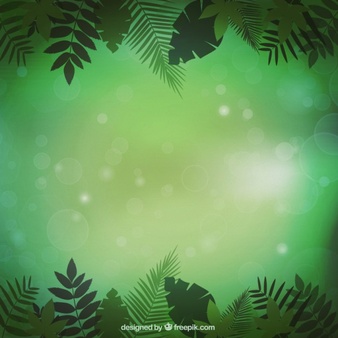 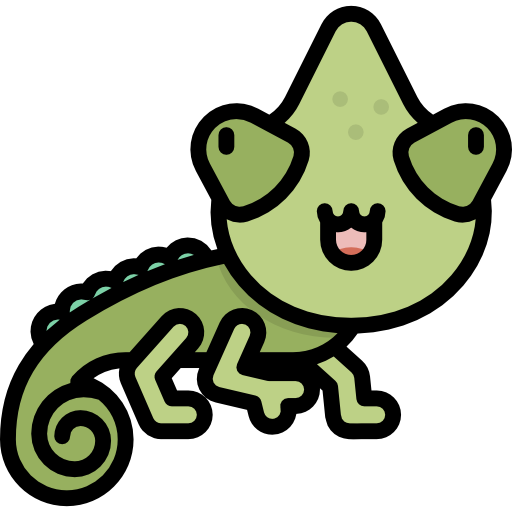 Le groupe:
Thibault Berland
Gabriel Lecherf
Etienne Samatiallian
Mathieu Wattelet
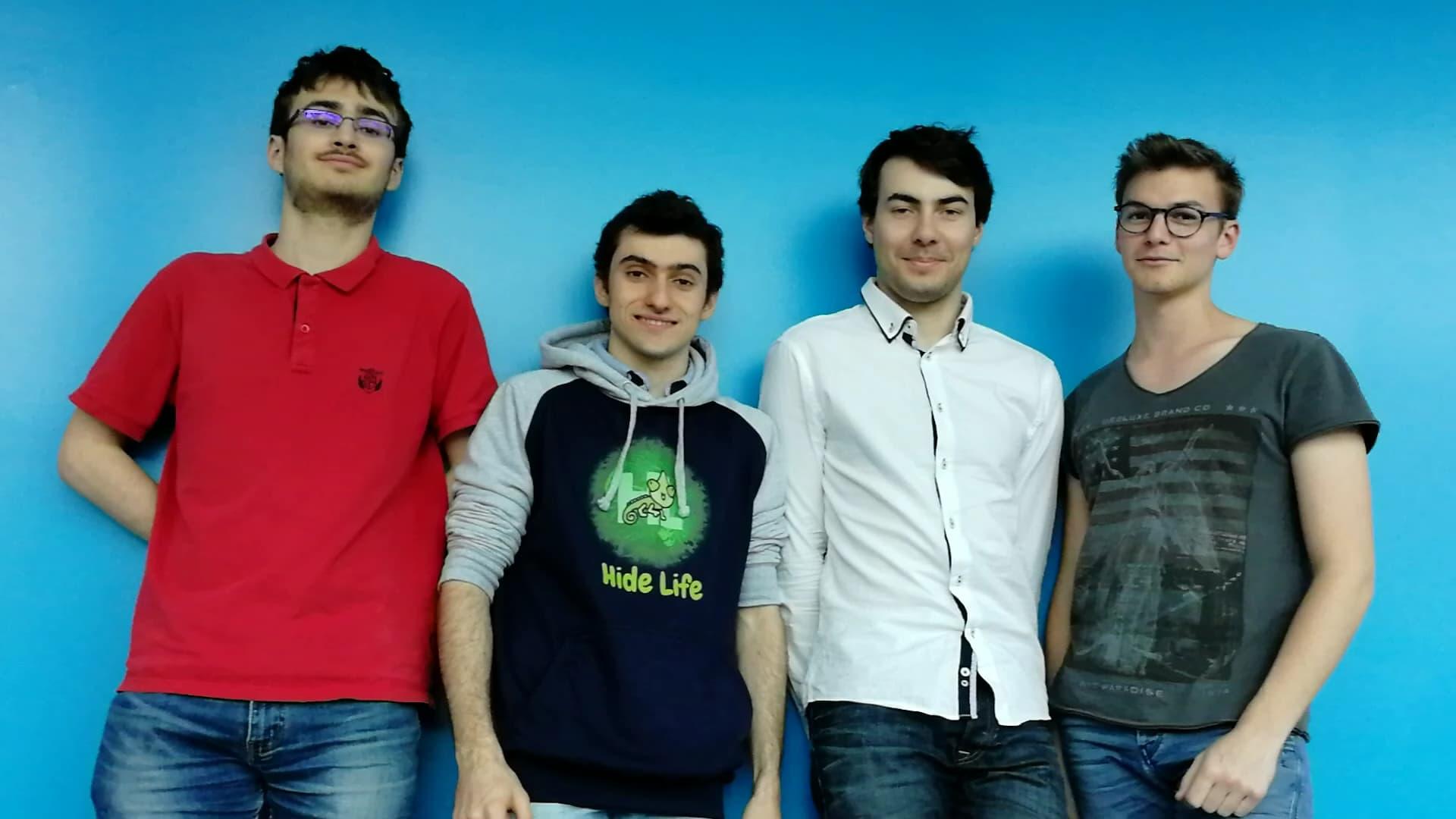 Tâches individuelles
Thibault: Site internet
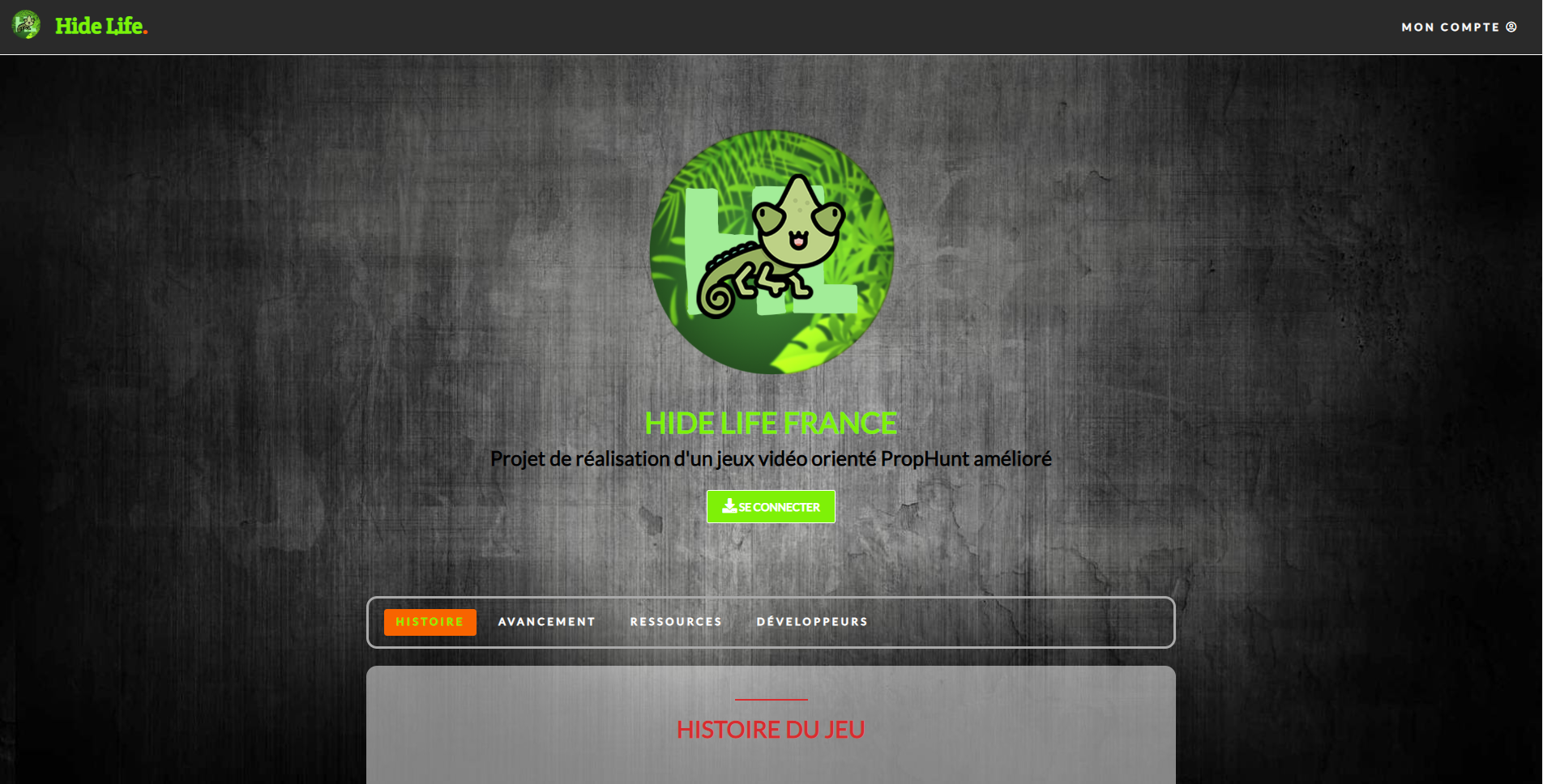 Site internet
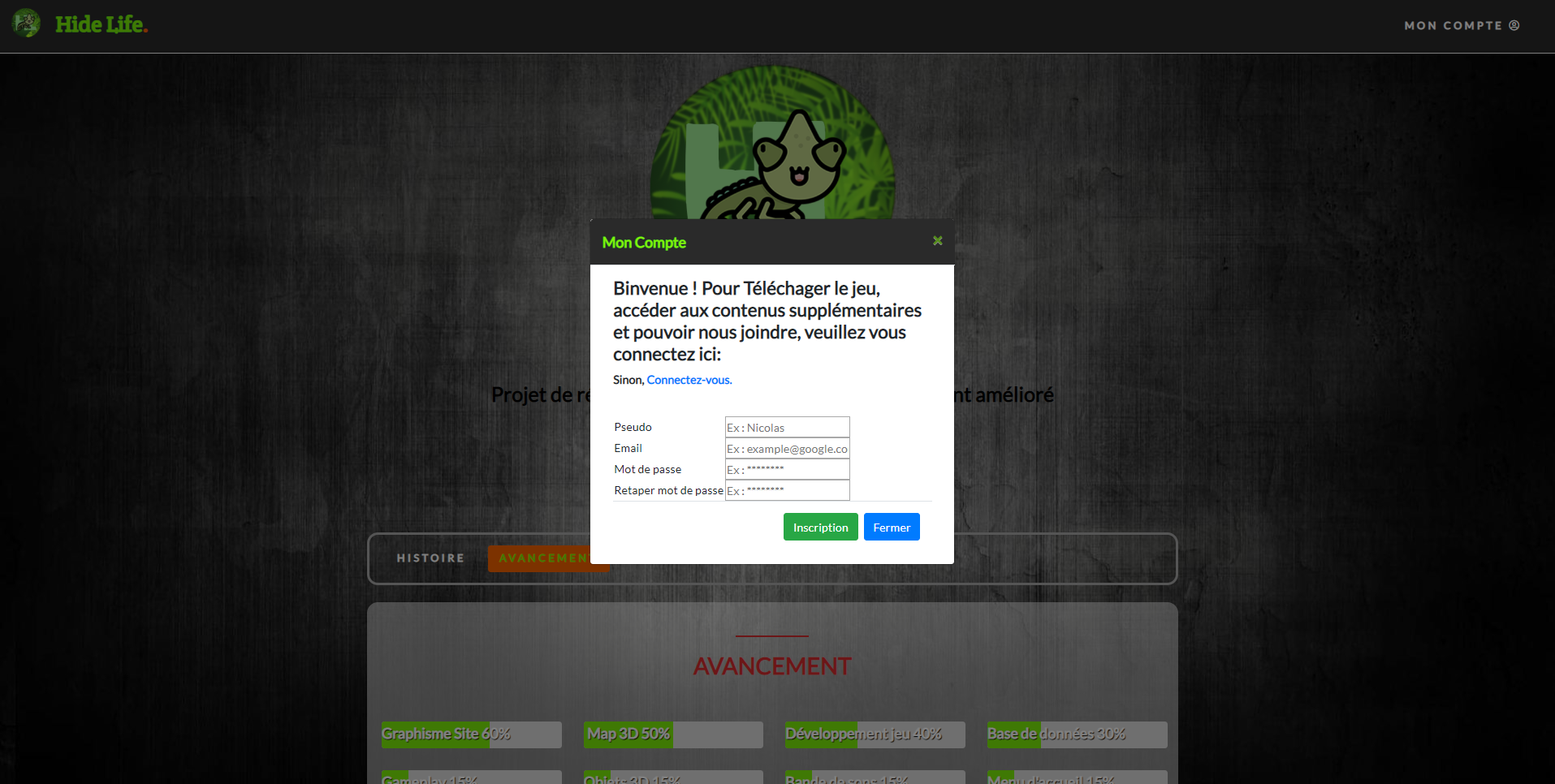 Le site, partie: Contactez-nous
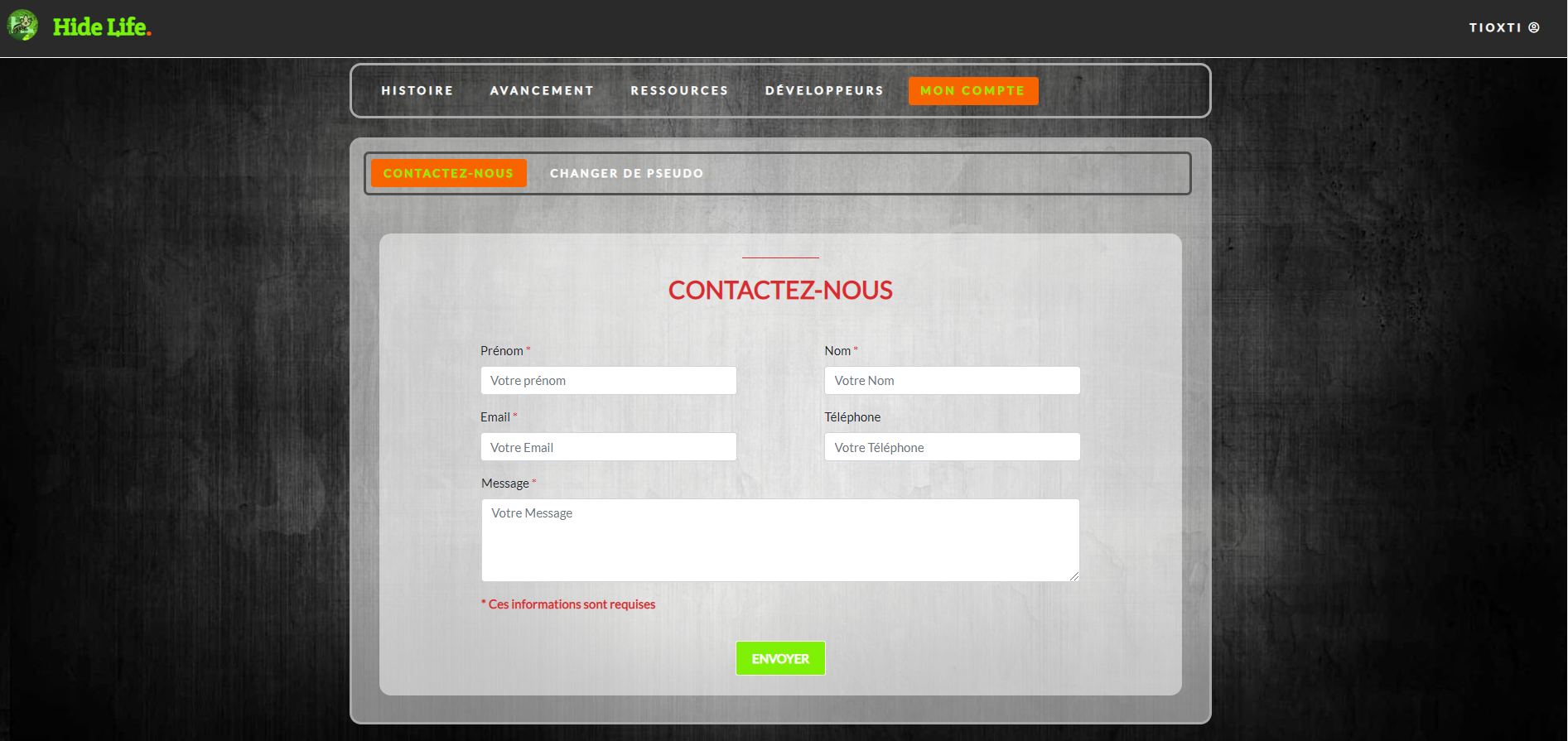 Connexion à la base de données
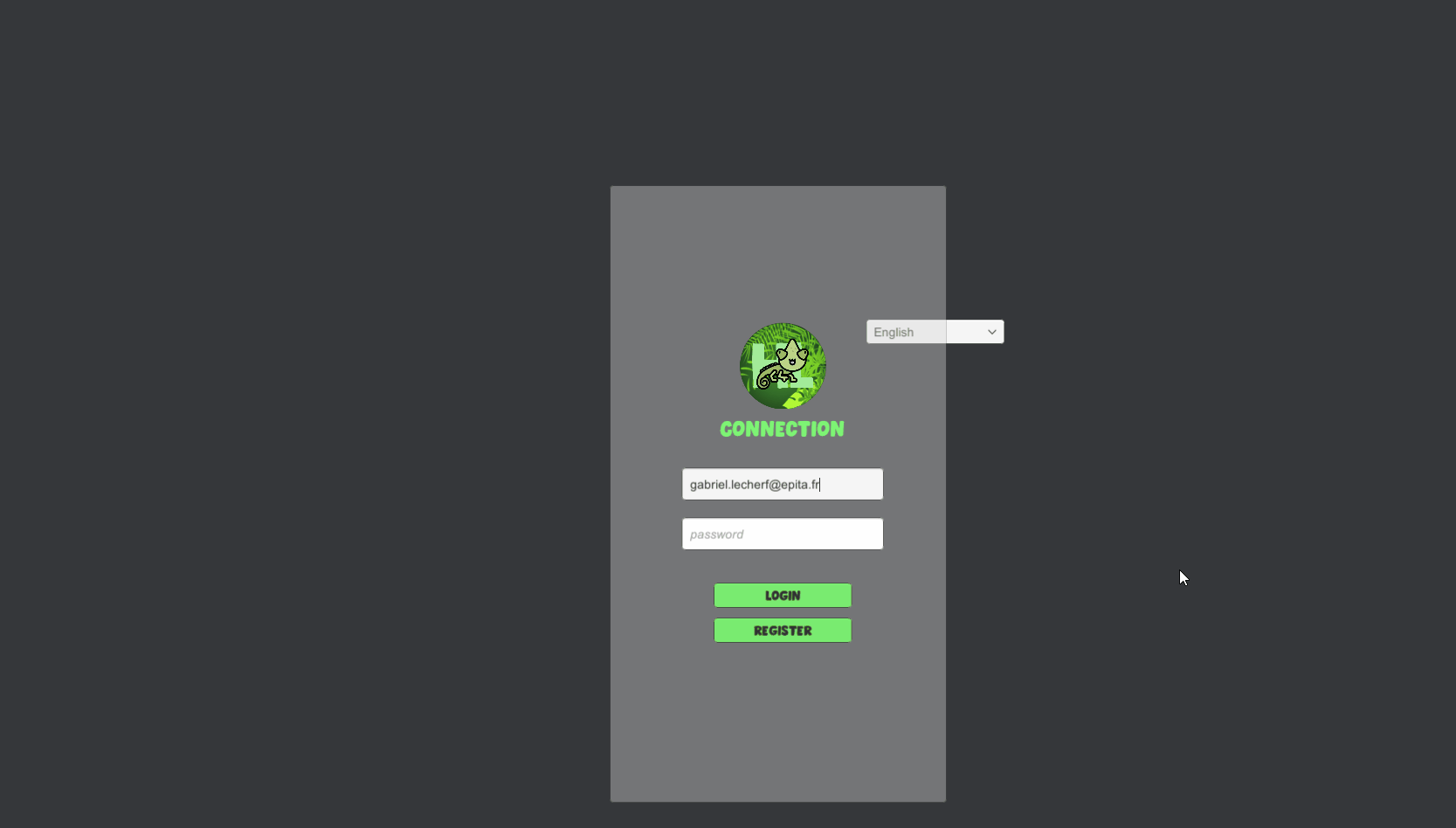 Le site, partie: Changer de pseudo
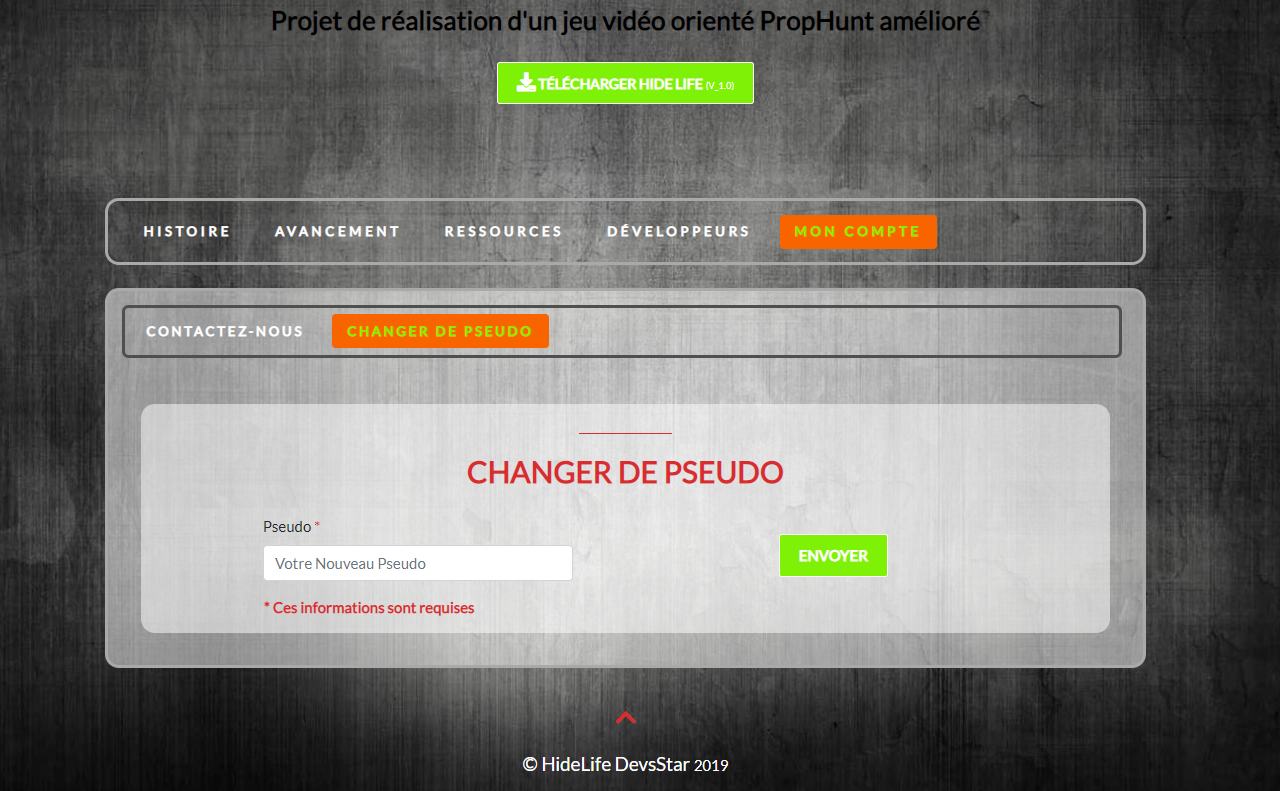 Partie Gabriel: Transformation
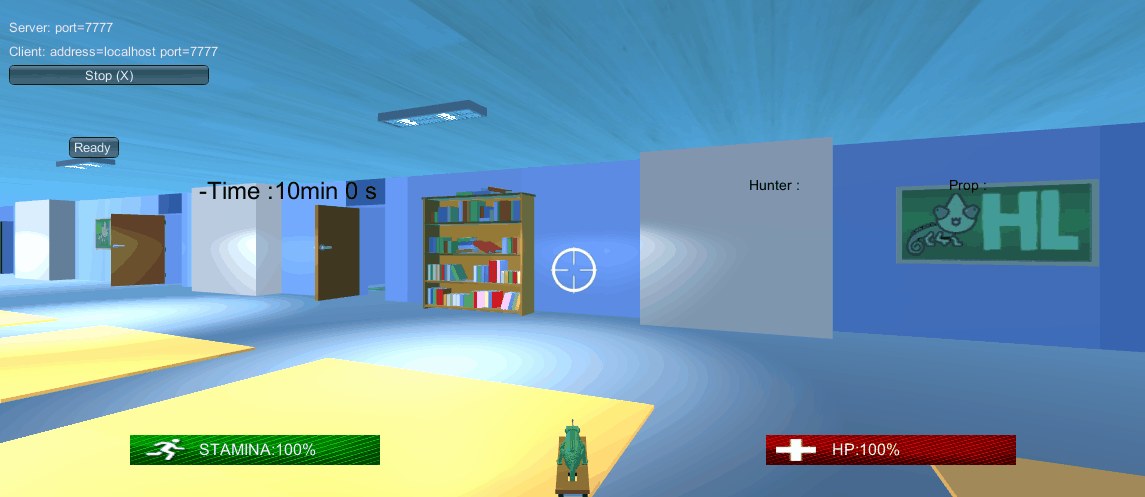 Le Tutoriel
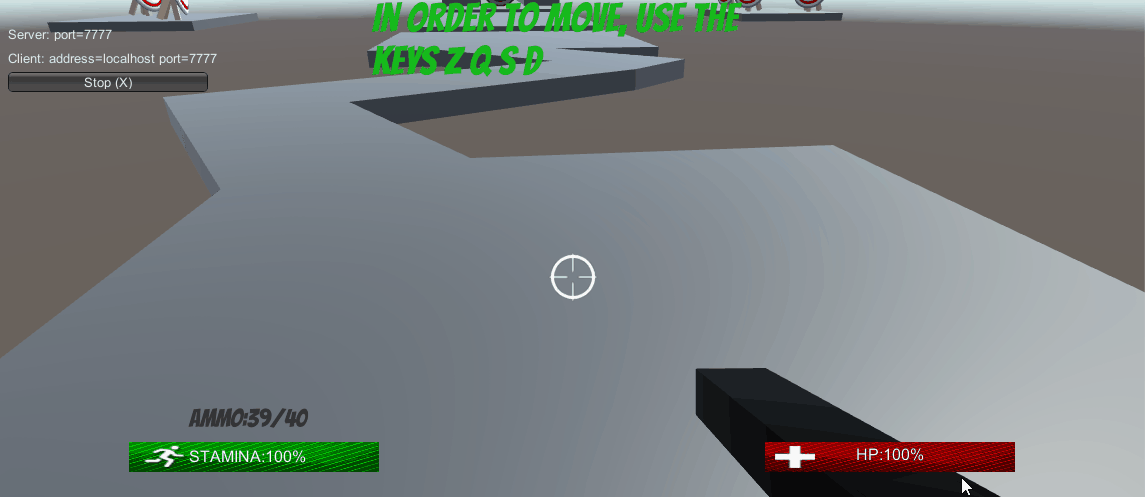 Partie d’Etienne
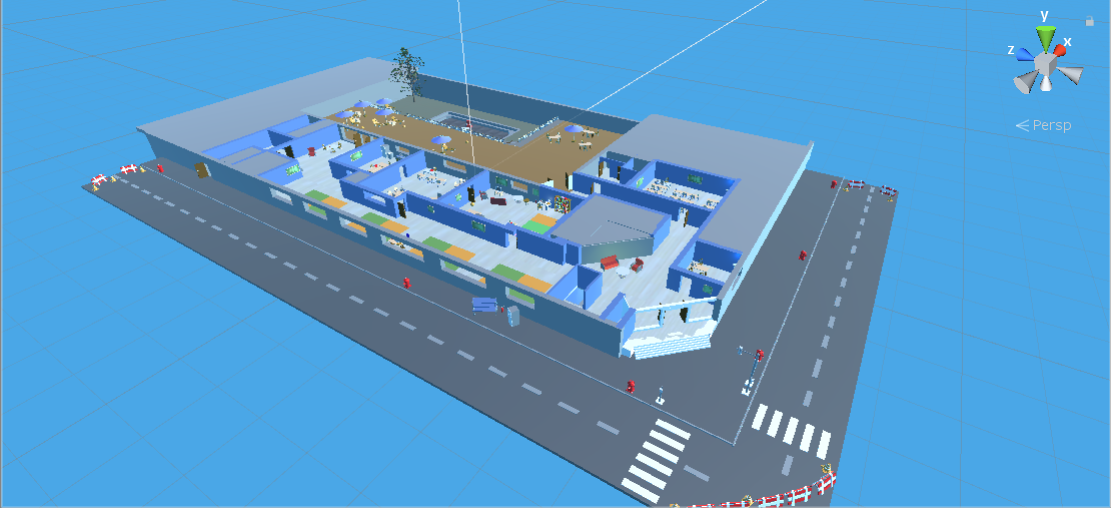 Exemple de pièce
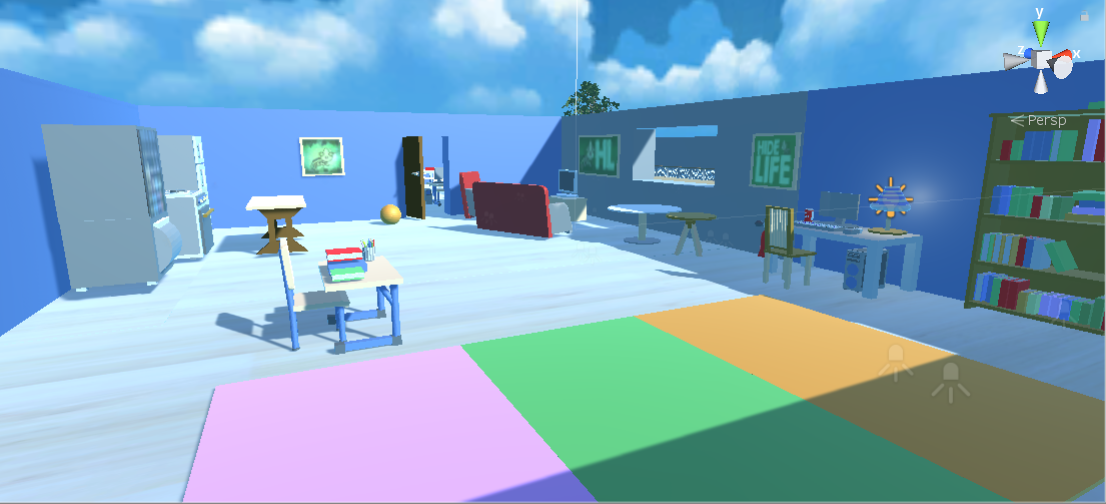 Modélisation de la zone de tutoriel
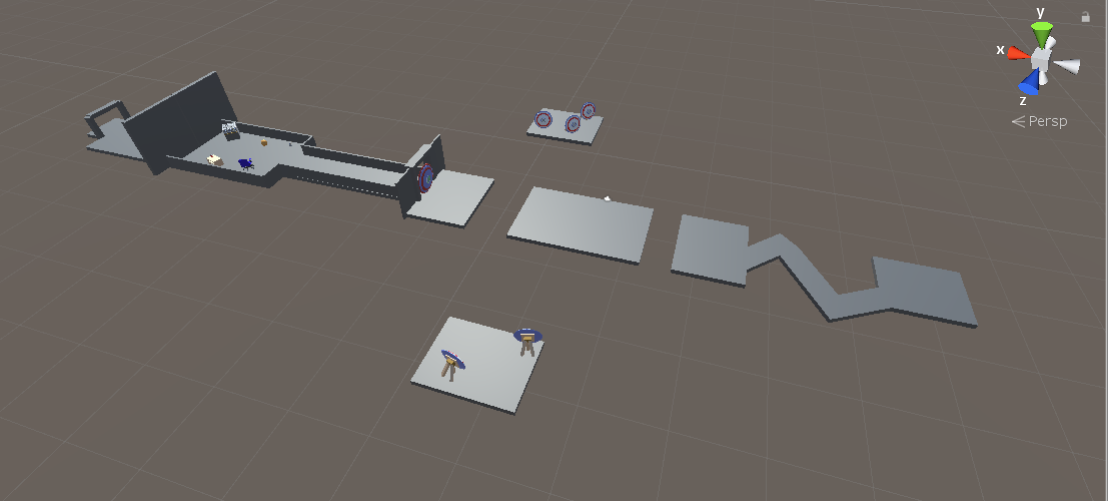 Les différents essais:
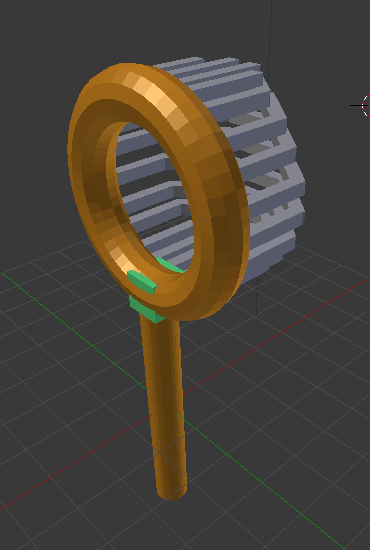 La fonction d’ouverture des portes
Le placement aléatoire des objets avec Mathieu
Une partie des sons
L’arme de corps à corps
Modélisation des objets:
La création avec Blender
La hitbox et la physique
L’optimisation
La mise en place des objets
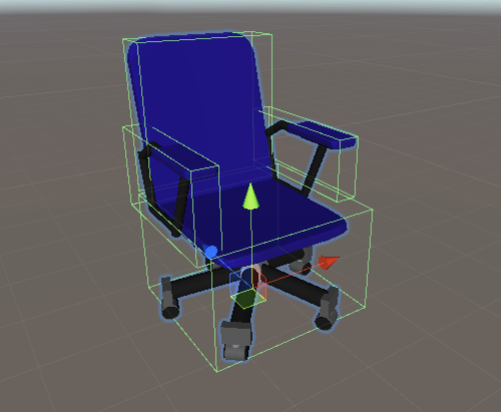 Modélisation du caméléon
Notre personnage principal :
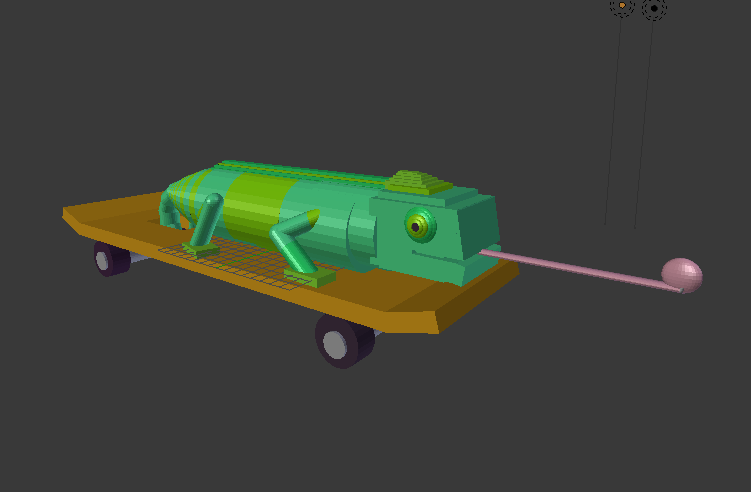 Autres:
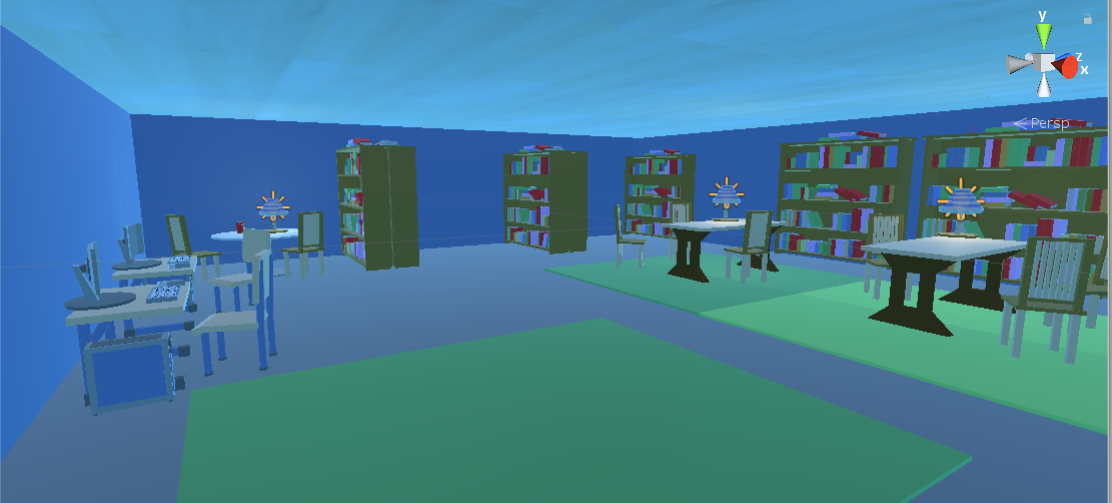 Les dégâts de chute
Le zoom
La mise à l’échelle
Certaines textures
La participation à la majorité des tests
Donner vie à la carte
Les initiatives:
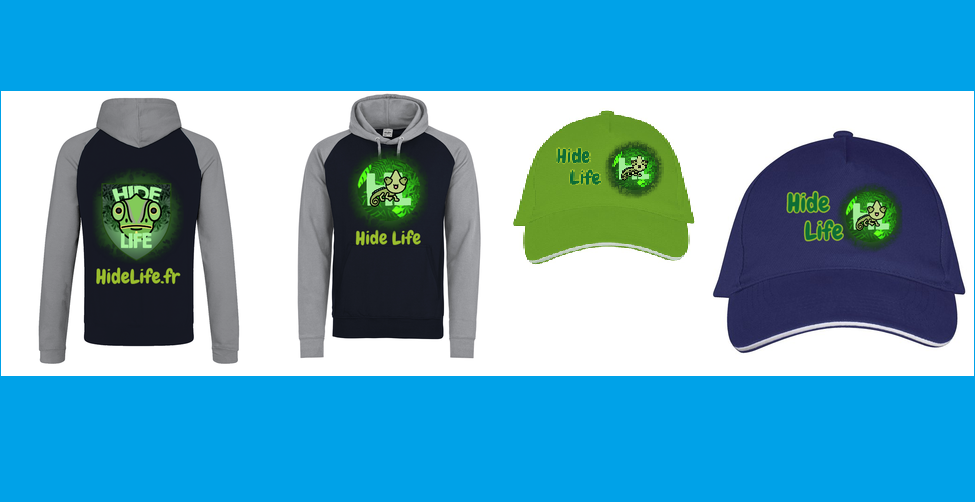 Mathieu: le multijoueur
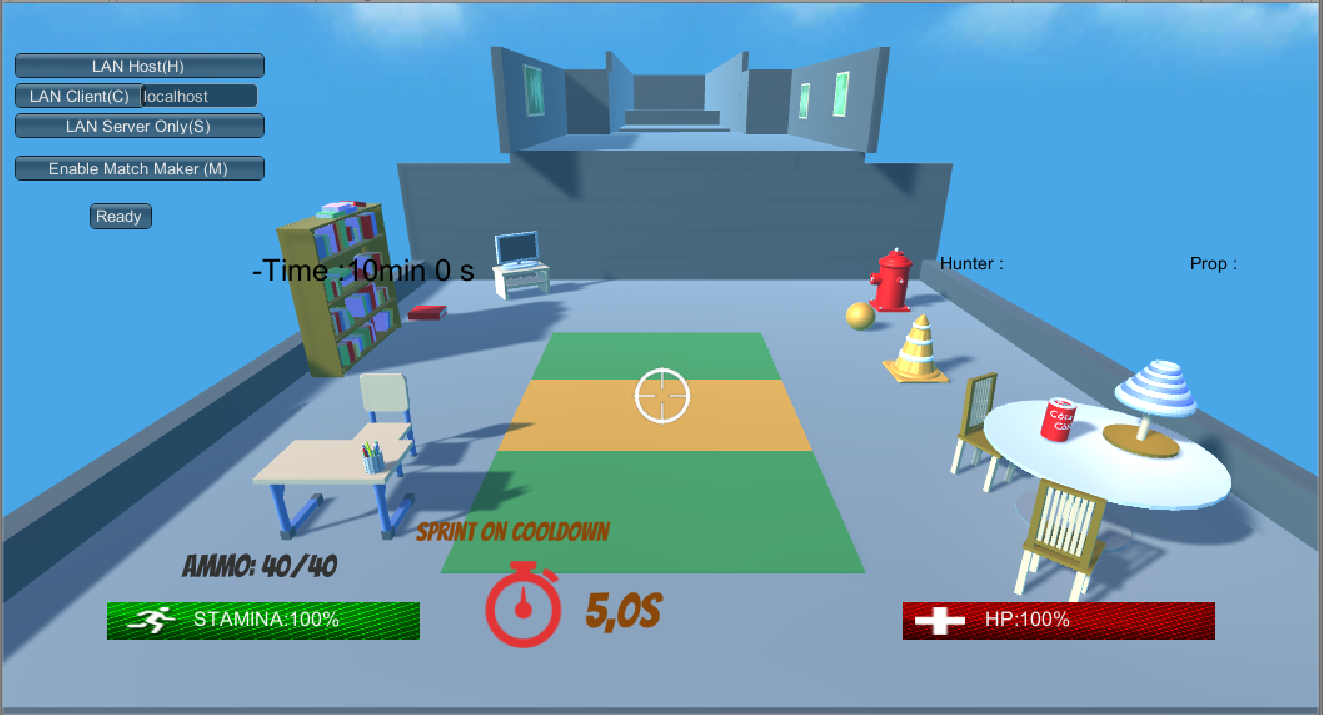 Conclusion:
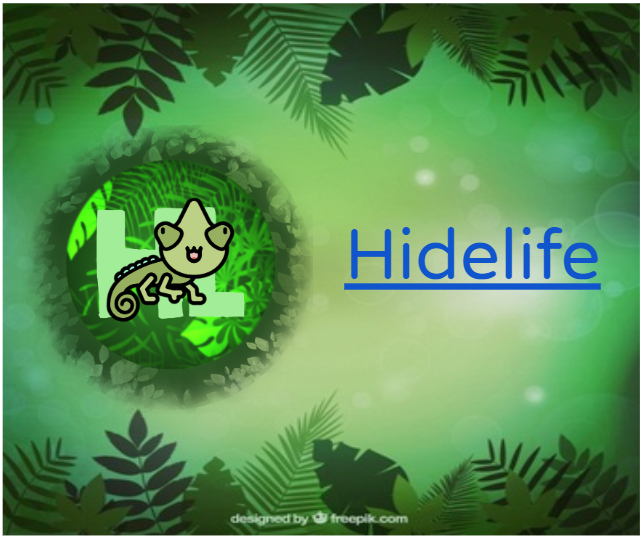 Le projet:

-De nouvelles découvertes
-Une réalisation passionnante
-Un partage de connaissances